Gardner  public school
Gardner Public Schools
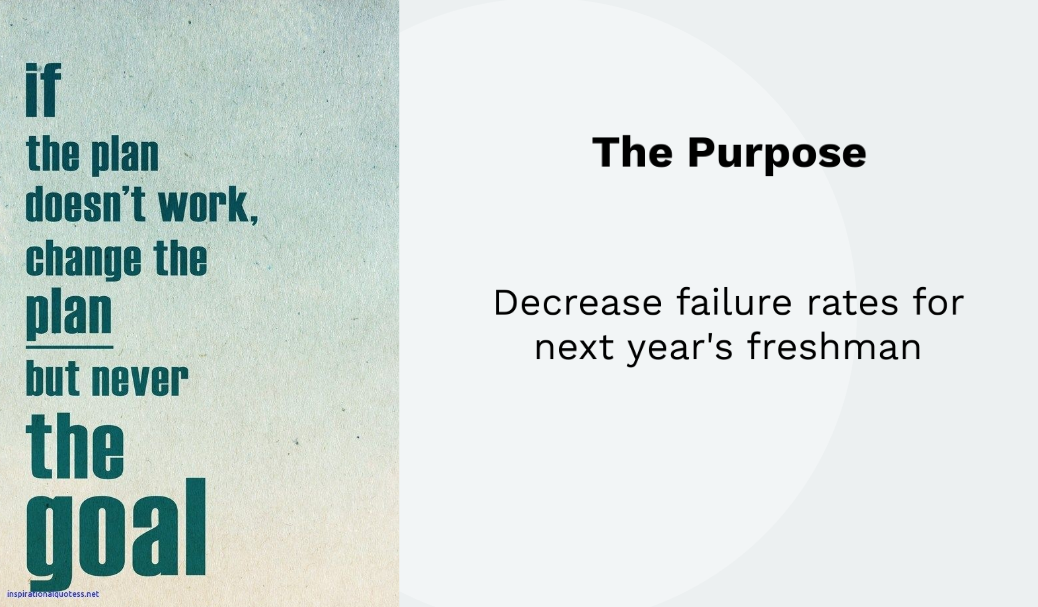 Overview of the grant
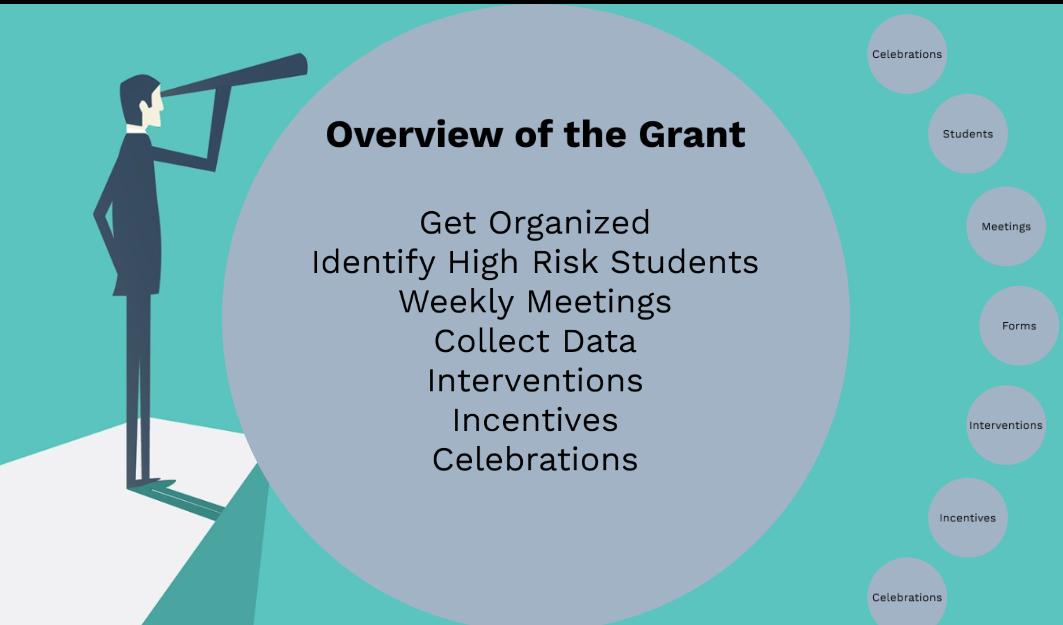 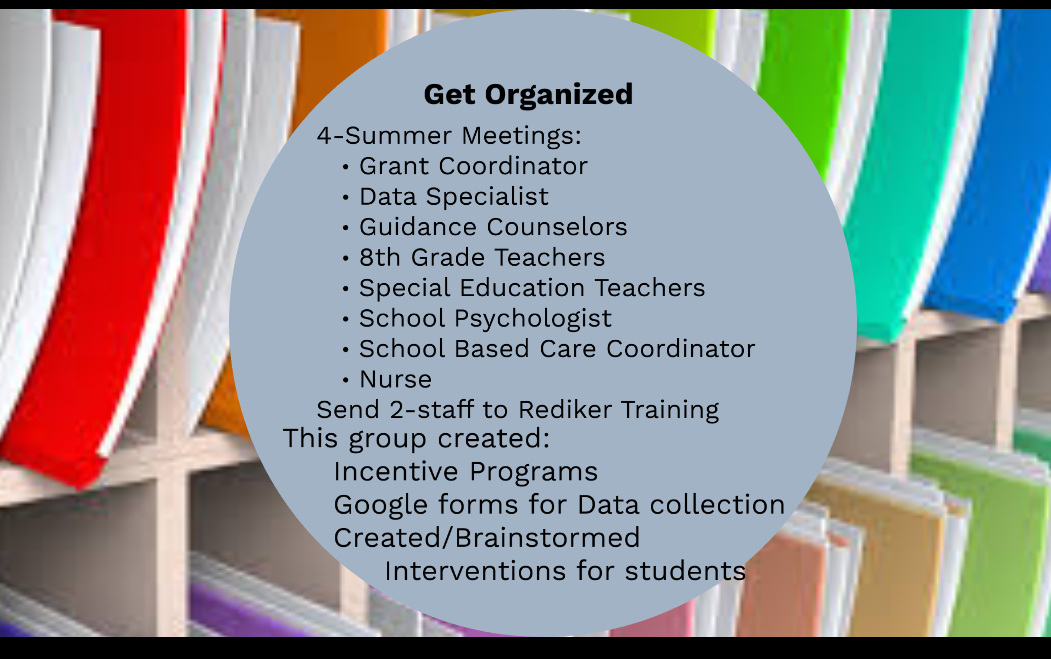 Get organized
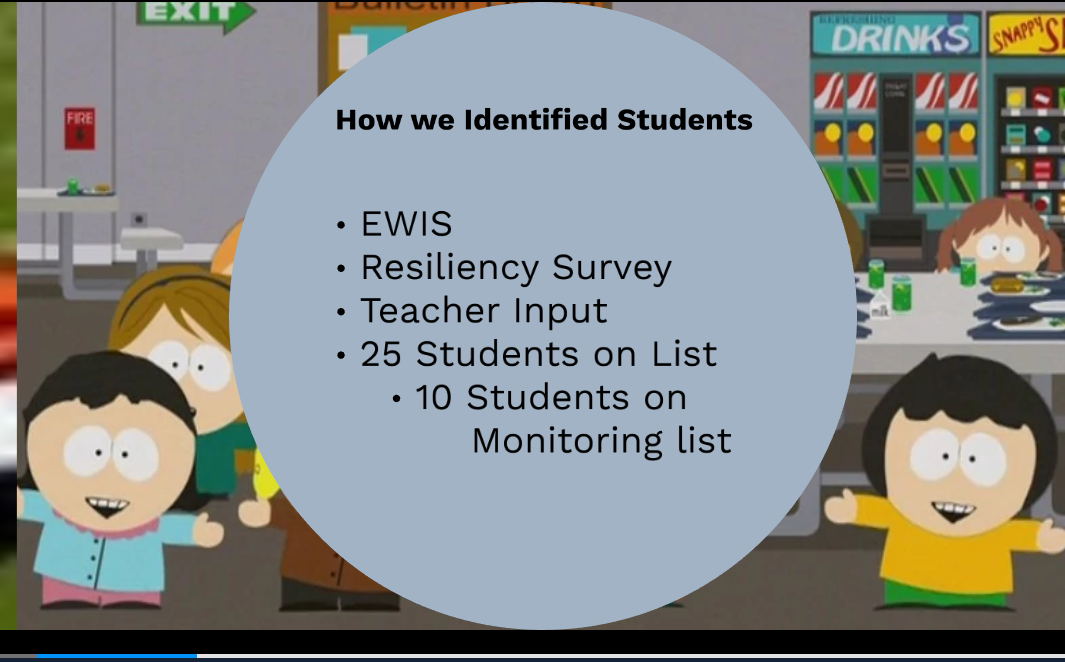 How we identified students
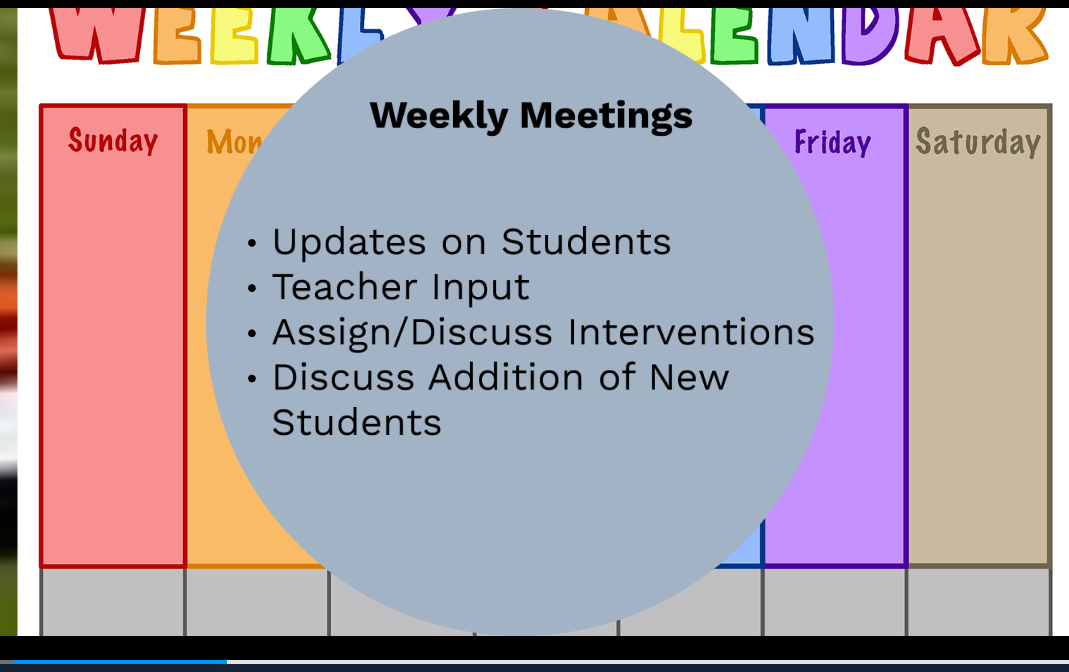 Weekly meetings
Google forms
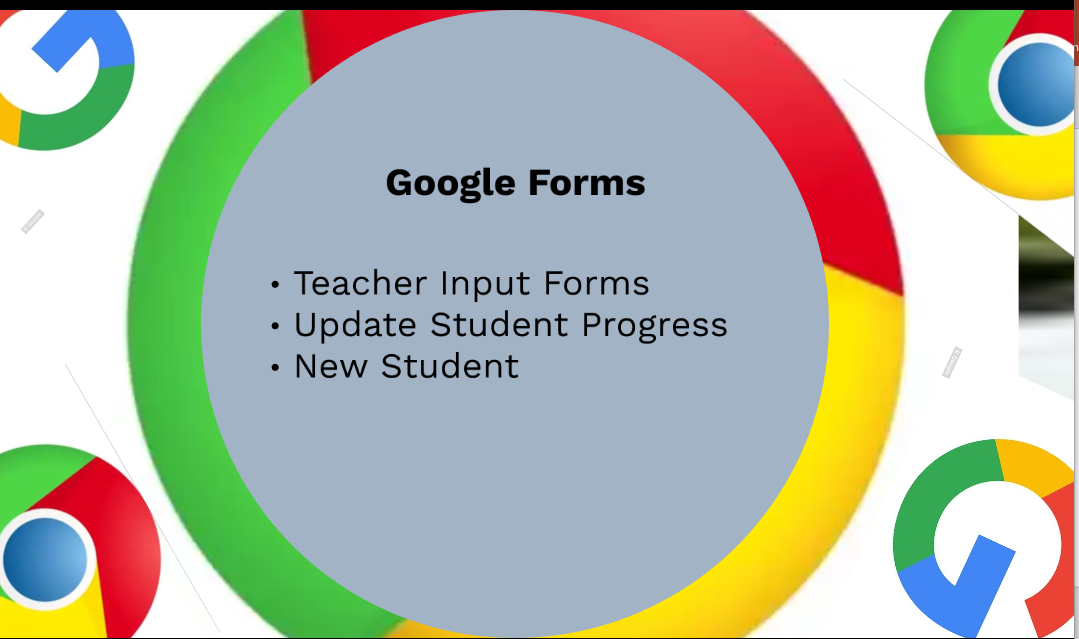 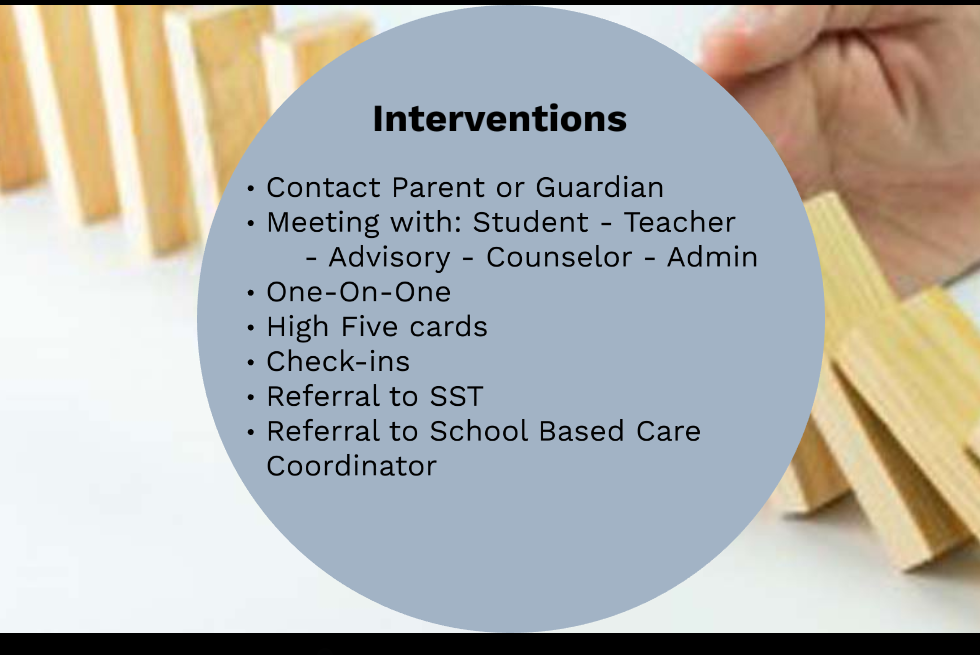 interventions
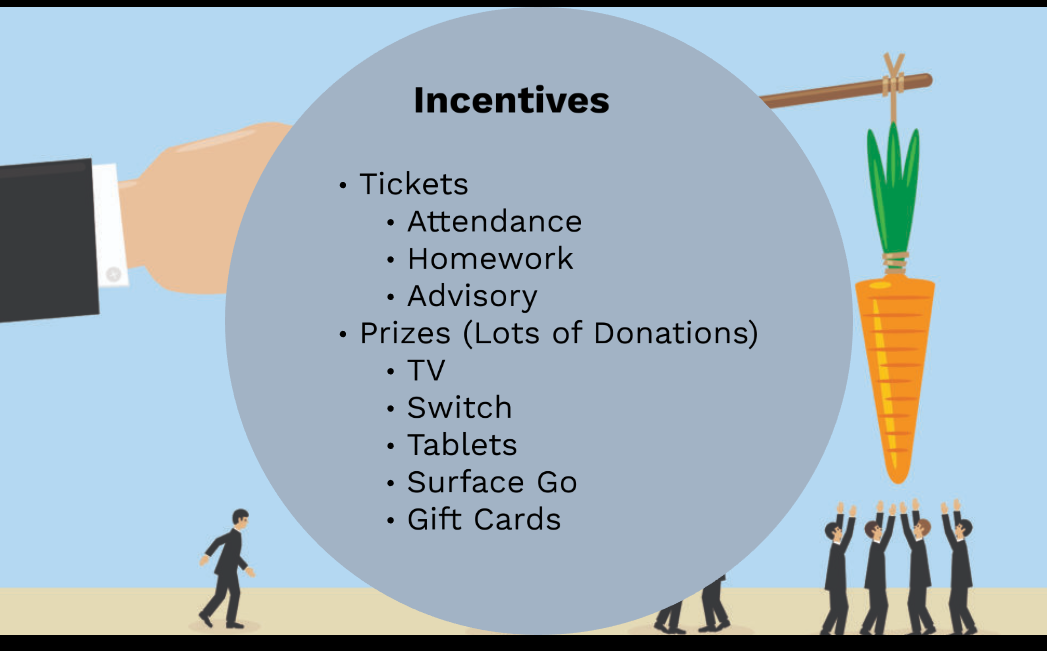 incentives
celebrations
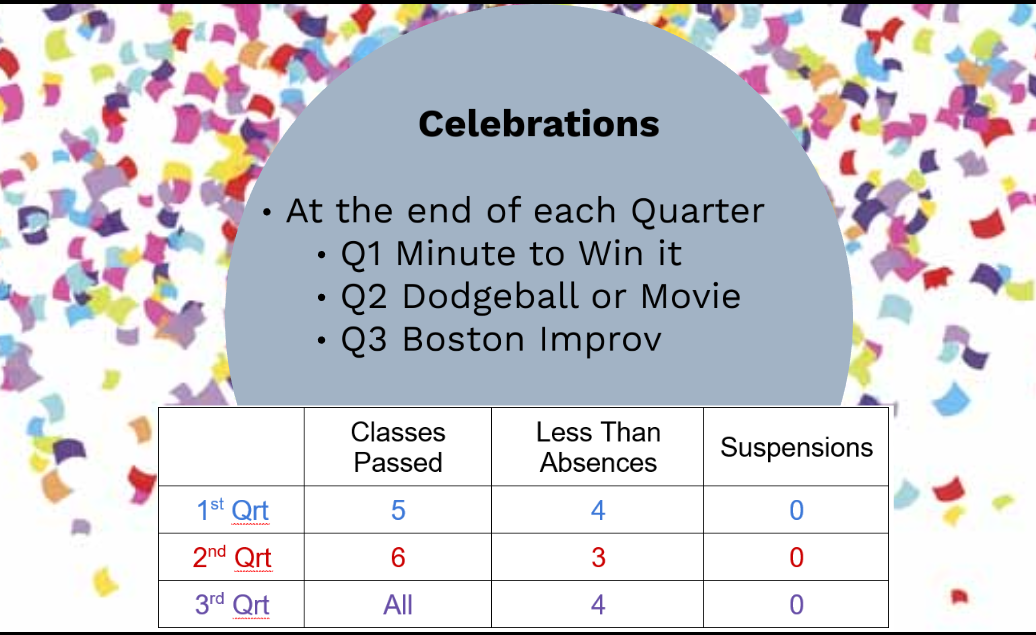 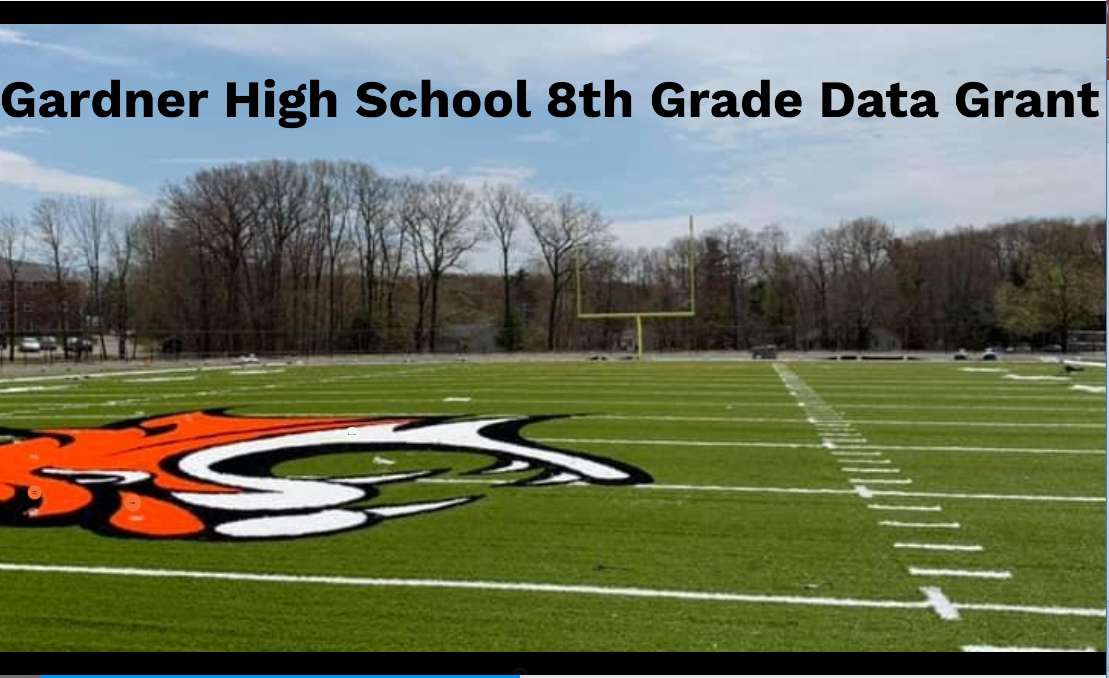 Gardner hs 8th grade data grant
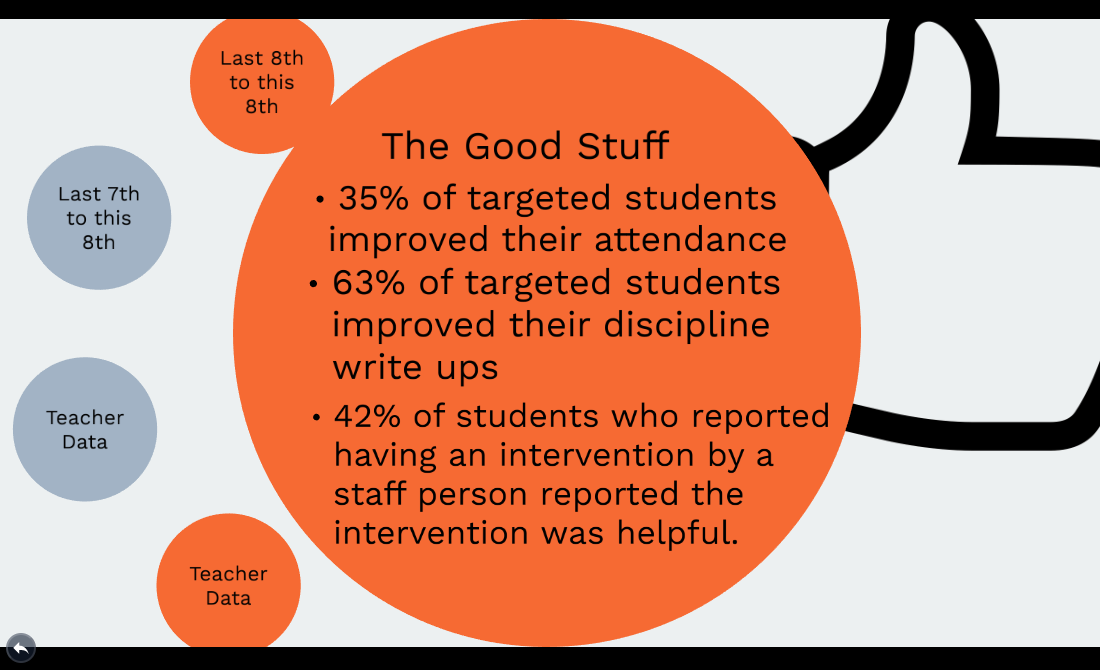 The good stuff
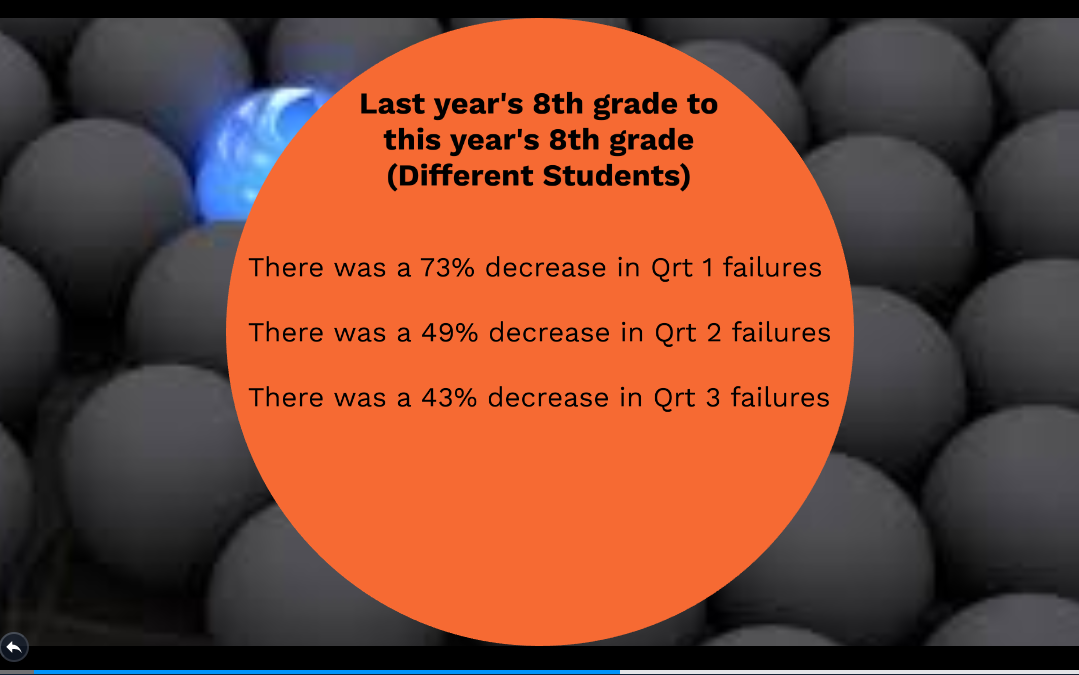 Last year’s 8th grade
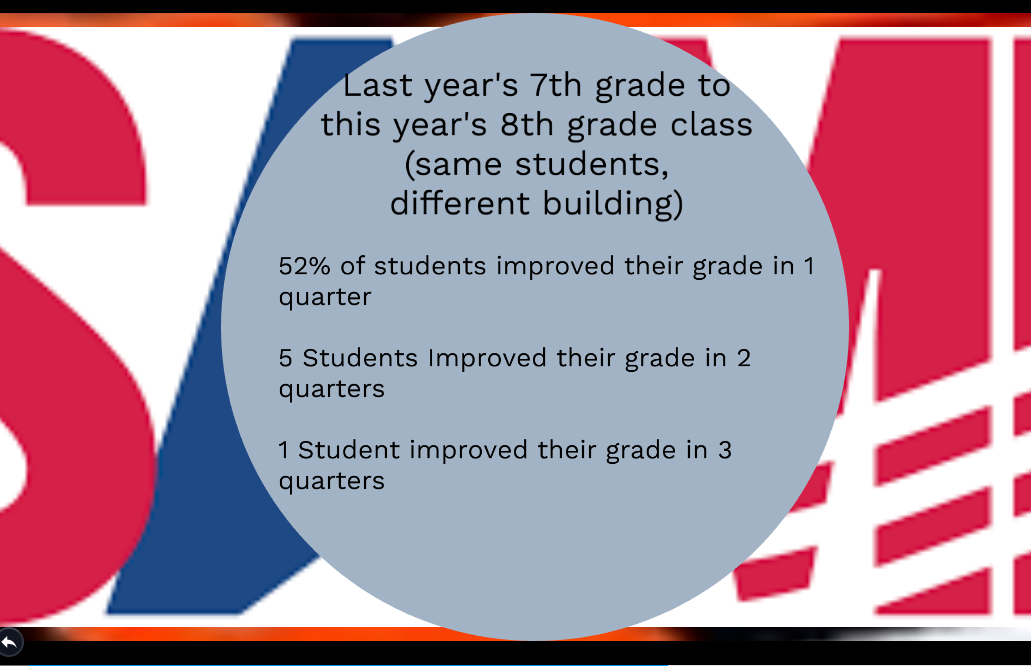 Last year’s 7th grade
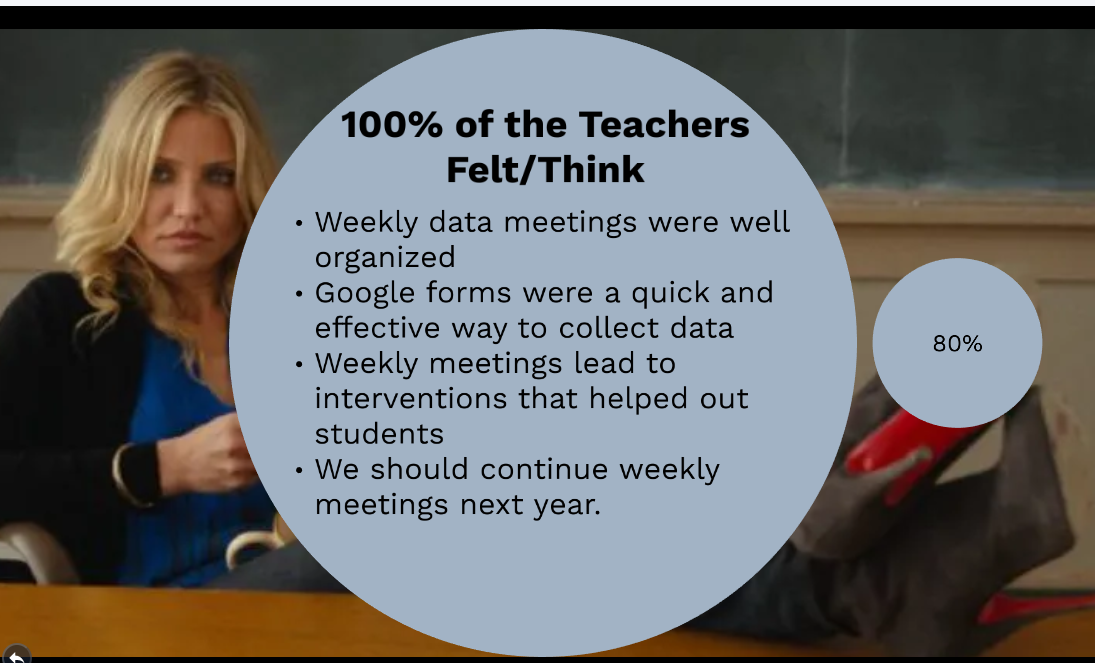 100% of the teachers felt/think
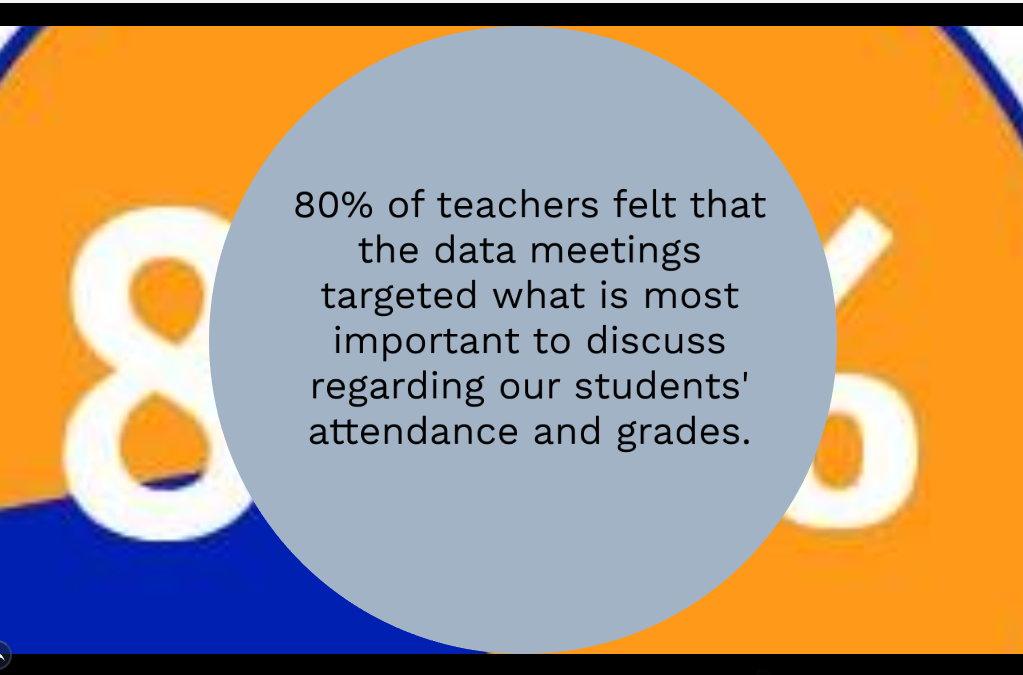 80% of teachers felt
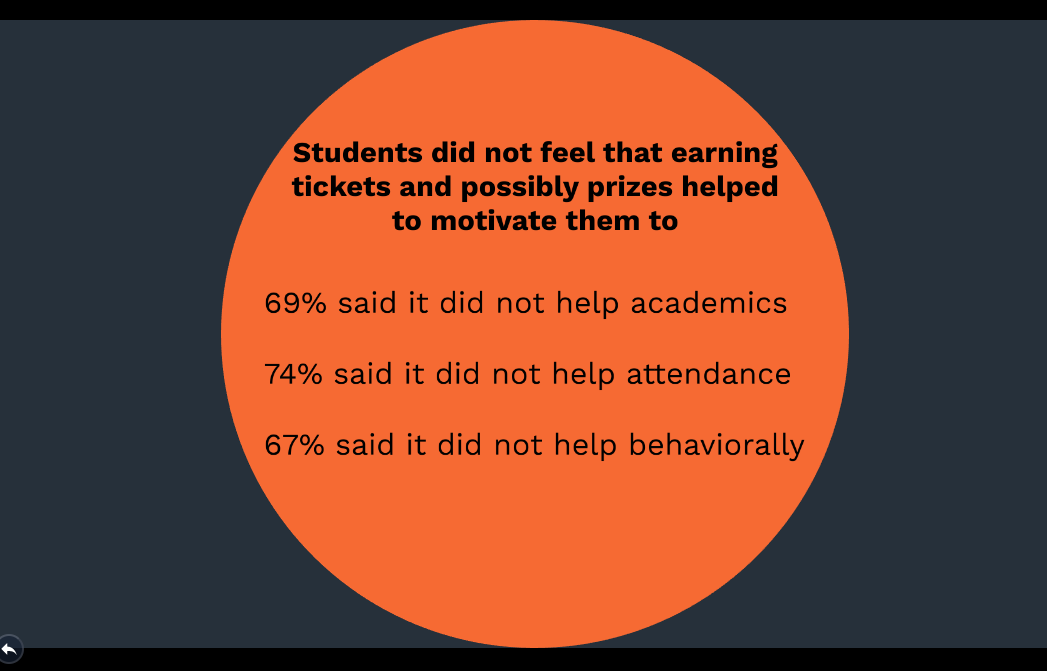 Students did not feel
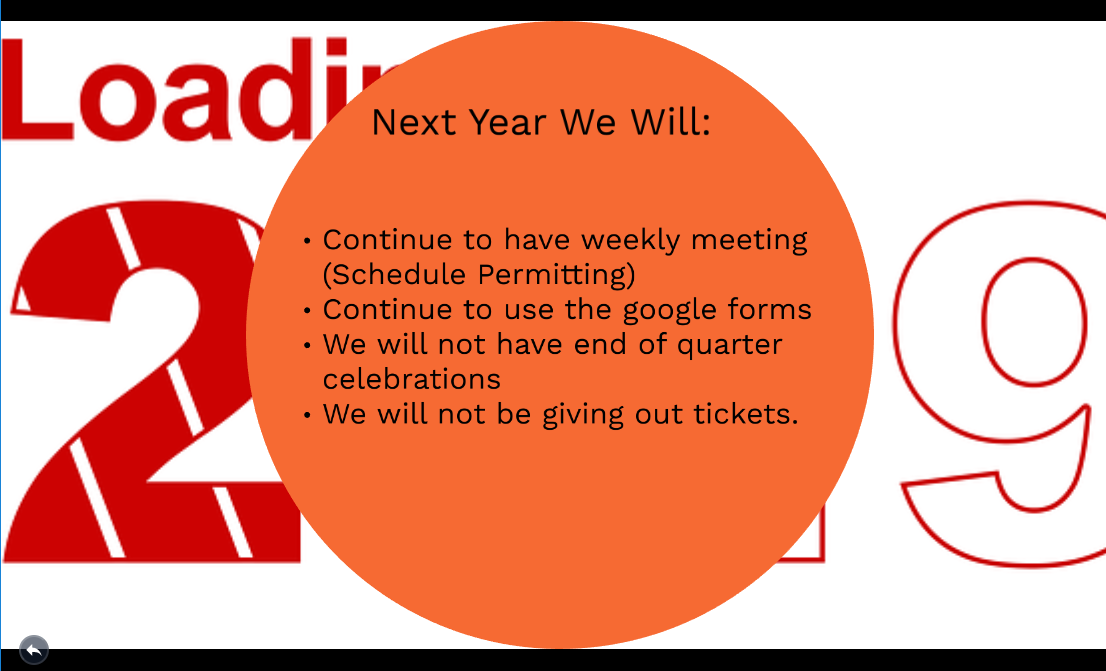 Next year we will
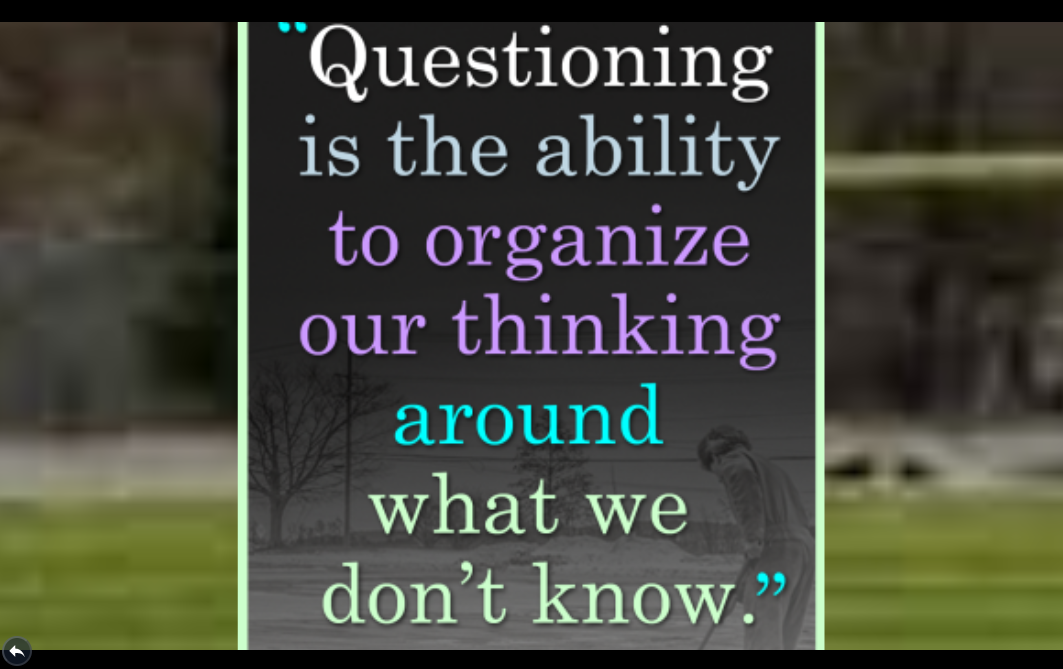 Questioning is the ability